МБДОУ «Детский сад №20»
Развитие речи детей через игры разной направленности.
Линева Наталья Ивановна
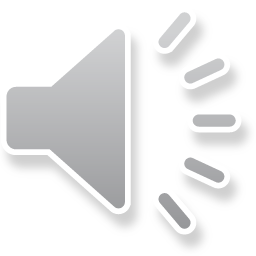 Актуальность
Развитие связной речи у ребенка- сложный и долгий процесс. С помощью речи ребёнок познаёт окружающим мир, развивает коммуникативные навыки, ассоциативное мышление.
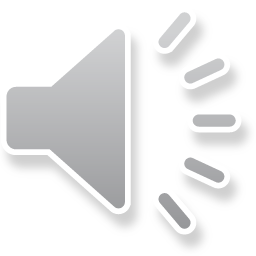 Проблемы
трудности в звукопроизношении 
 овладении лексико-грамматическими формами 
скудный словарный запас 
затруднение в построении связных высказываний.
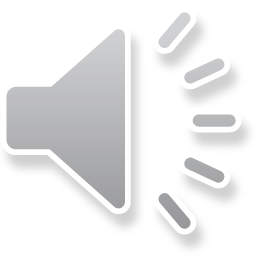 Основные задачи по развитию речи детей старшего дошкольного возраста
Пополнение словарного запаса благодаря расширению кругозора представлений о социальной жизни, природе взаимоотношений разных людей, особенностях их характера, определяющих поведение.
Совершенствование монологической формы речи, развитие речевого творчества. 
 Развитие диалогового общения.
Совершенствование способности понимания формы и смыслового содержания более сложного и объёмного литературного текста.
 Обучение навыкам в области лексики и грамматического строя речи.
Развитие слухового внимания, формирование правильного звукопроизношения, умелое использование интонационной выразительности.
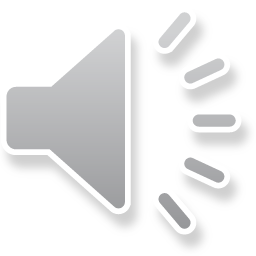 Сюжетно-ролевые
ИГРОВАЯ ДЕЯТЕЛЬНОСТЬ
Дидактические
Подвижные
Театрализованные
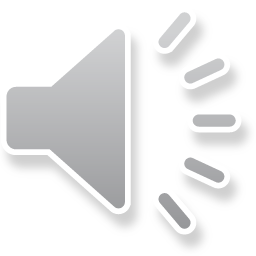 Подвижные игры
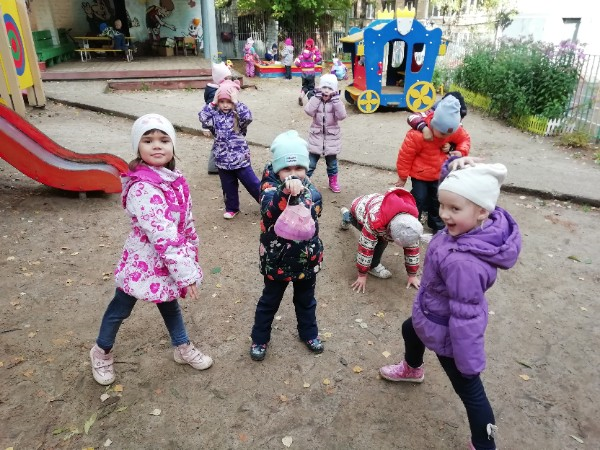 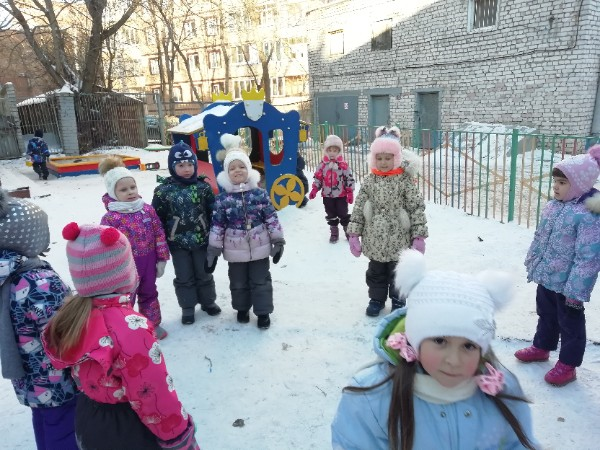 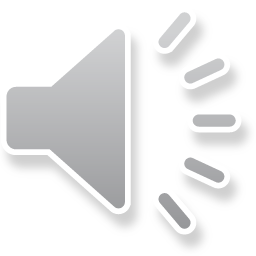 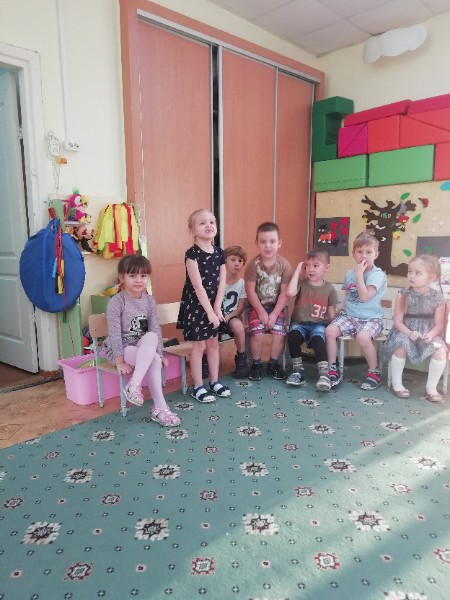 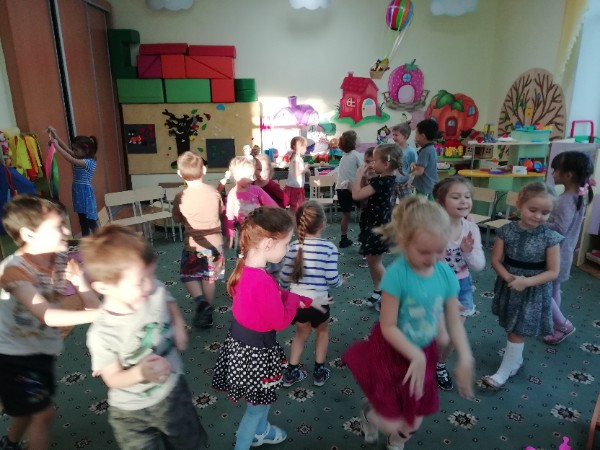 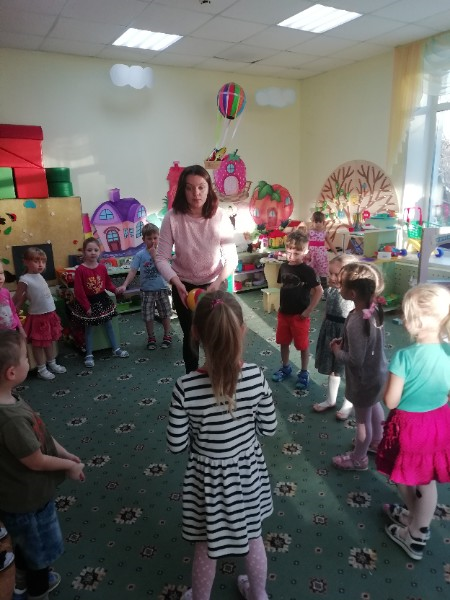 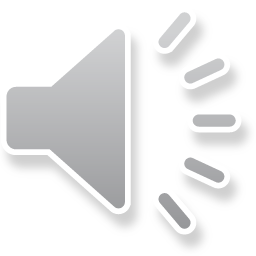 Сюжетно-ролевые игры
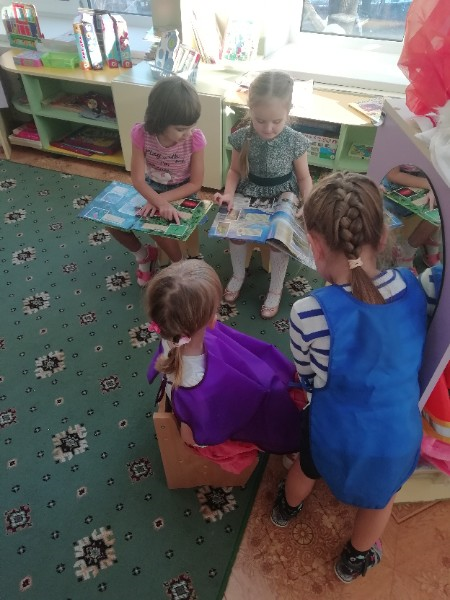 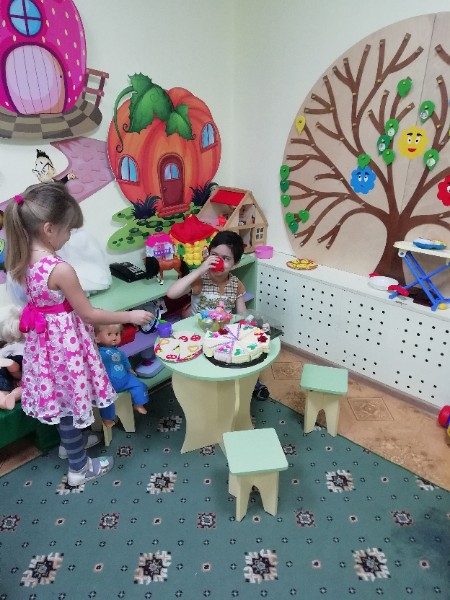 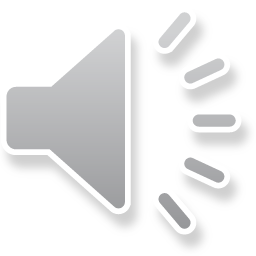 Театрализованные игры
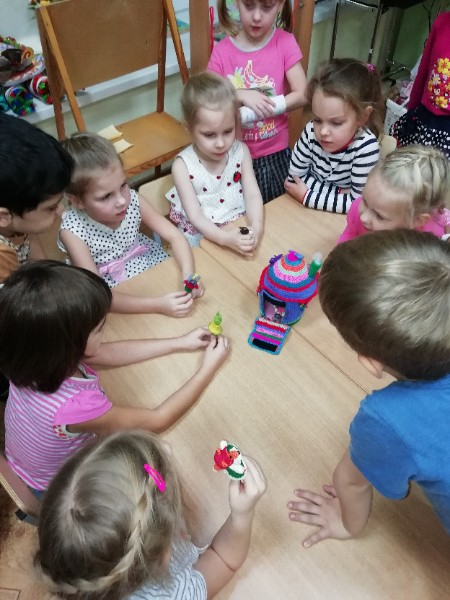 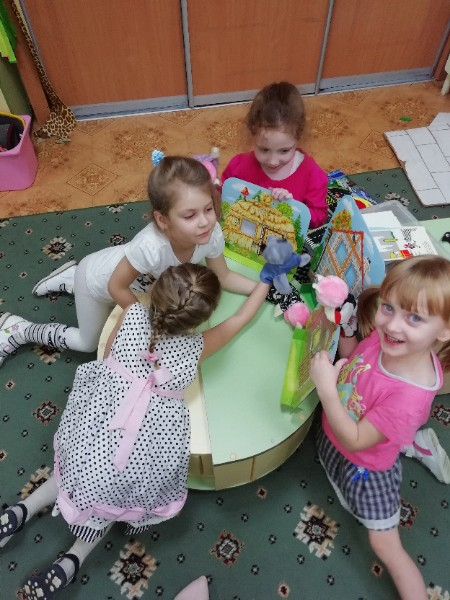 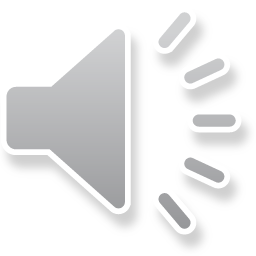 Дидактические игры
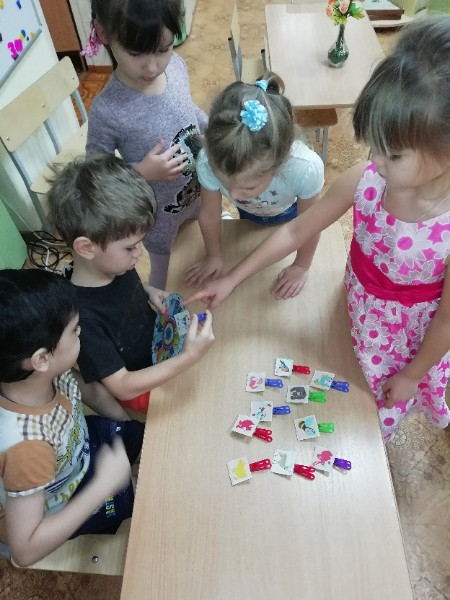 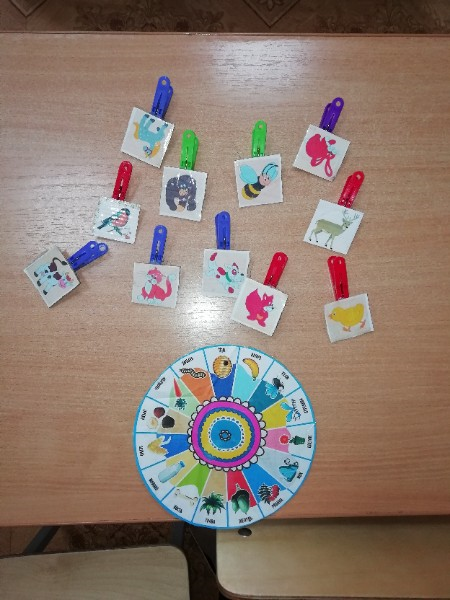 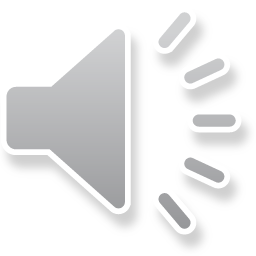 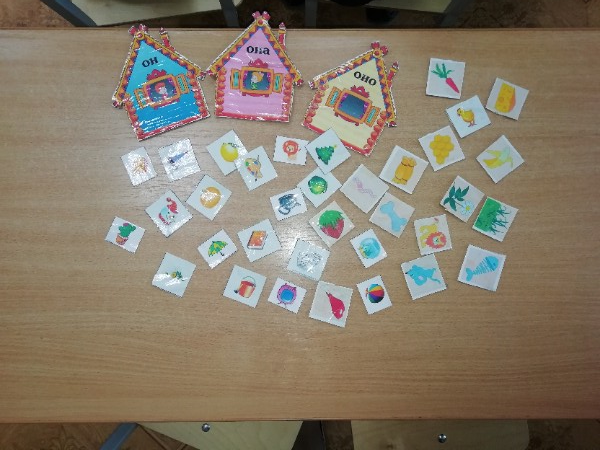 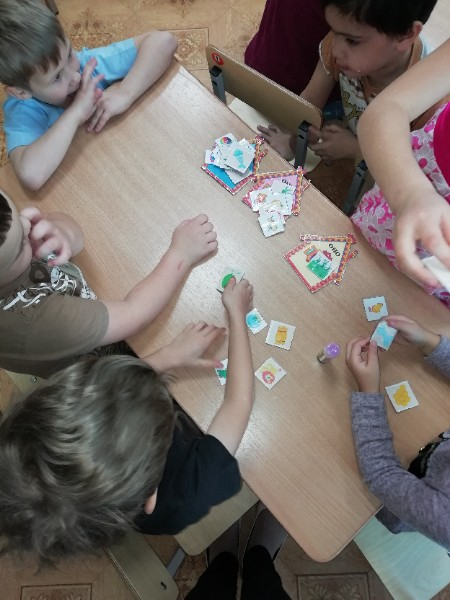 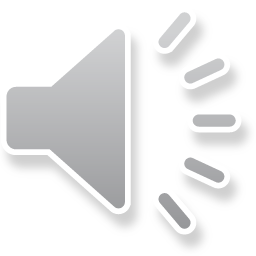 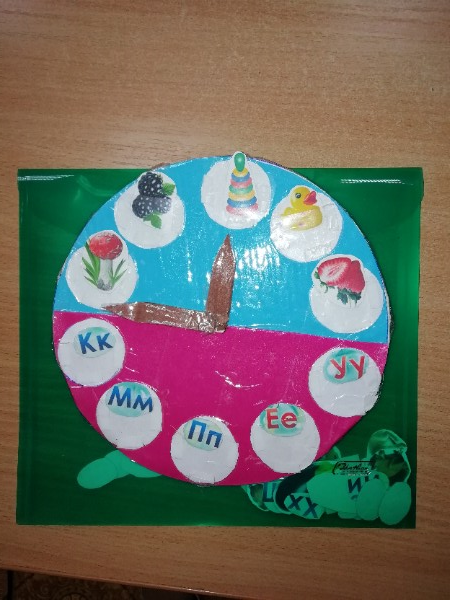 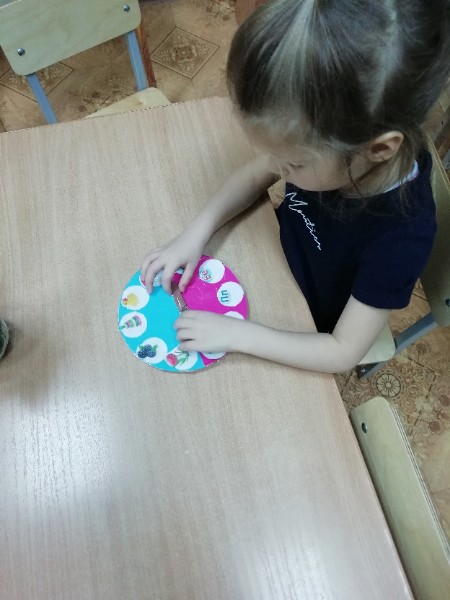 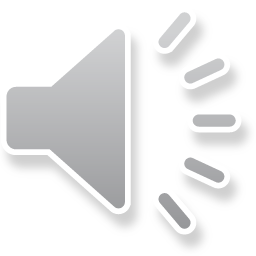 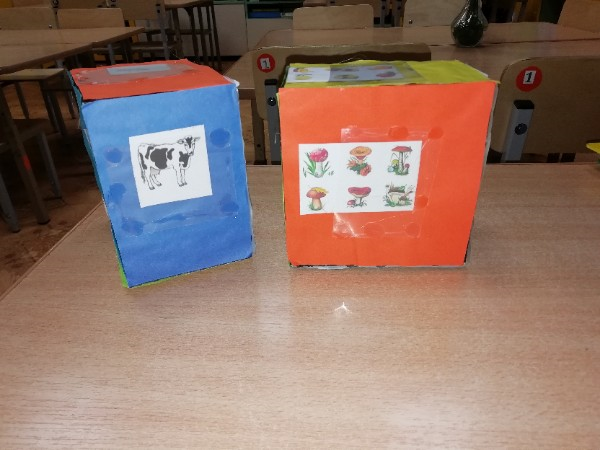 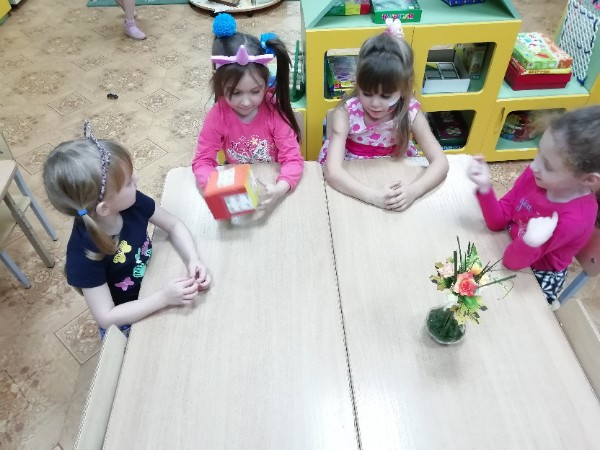 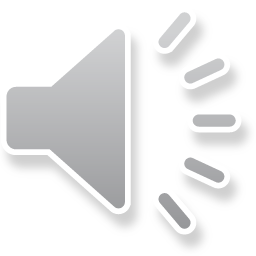 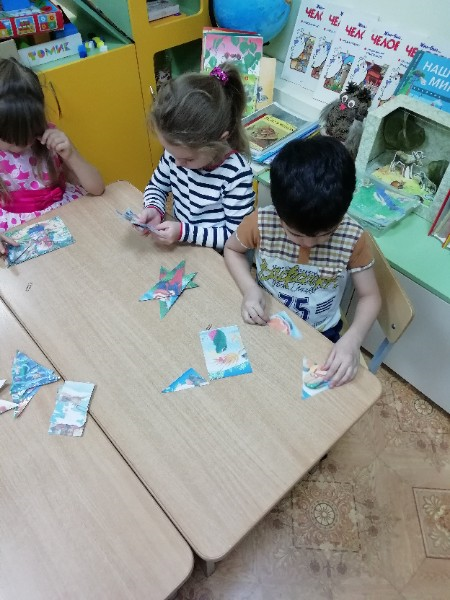 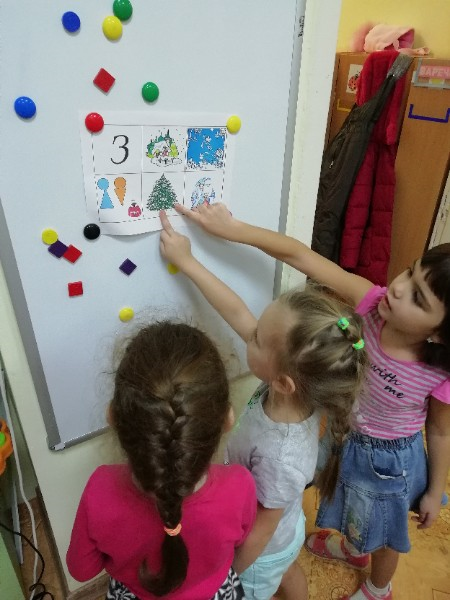 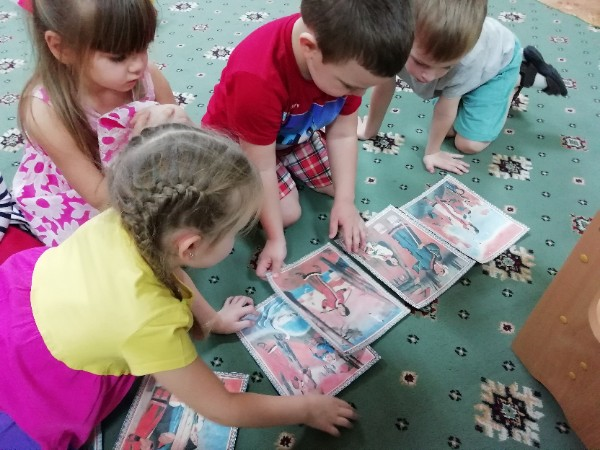 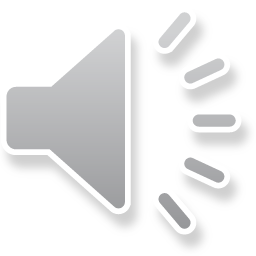 Работа с родителями
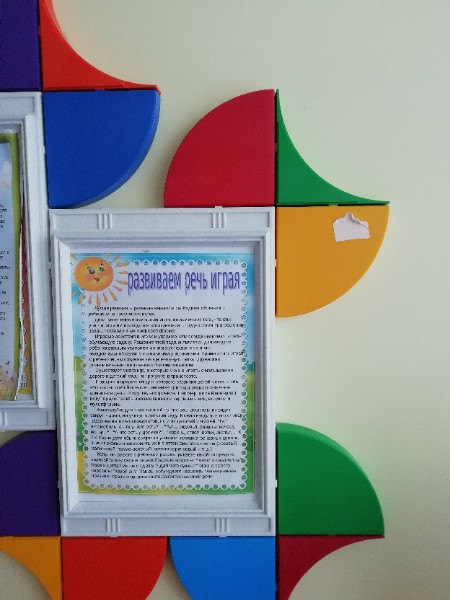 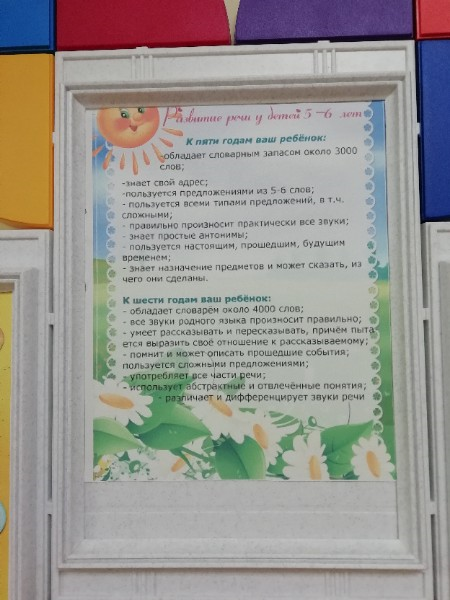 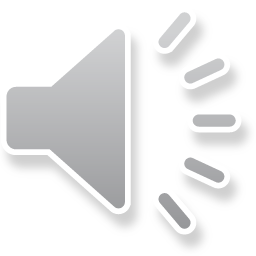 СПАСИБО ЗА ВНИМАНИЕ!
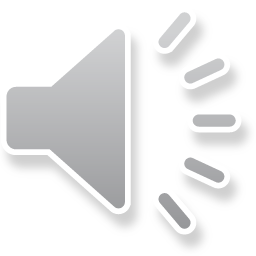